Řezání kovových materiálů ruční rámovou pilkou na kov, pilování – teoretické vyučování
Dílčí část úlohy: 7. Strojní pilování, test z problematiky obrábění kovových materiálů pilováním
Kontrola znalostí
Jaká je podstata pilování?
Z jakého materiálu je vyroben pilník a jak je tepelně zpracován?
Jaké jsou druhy pilníků podle velikosti a průřezu?
Jaké jsou druhy zubů u pilníků?
Vyjmenuj části pilníku?      
Jak budeš postupovat pilování rovinných ploch?
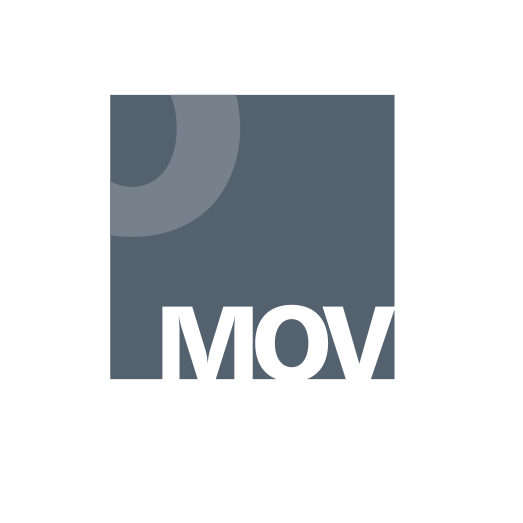 Národní pedagogický institut České republiky modernizace odborného vzdělávání 
www.projektmov.cz
Projekt Modernizace odborného vzdělávání (MOV) rozvíjí kvalitu odborného vzdělávání a podporuje uplatnitelnost absolventů na trhu práce. Je financován z Evropských strukturálních a investičních fondů a jeho realizaci zajišťuje Národní pedagogický institut České republiky.